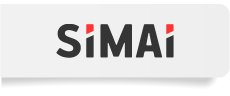 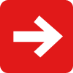 «Стоимость владения» корпоративным порталом
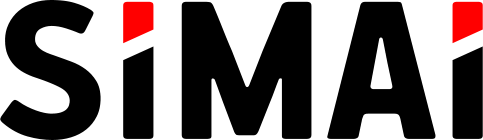 Ришат Юнусов, 
Руководитель коммерческого отдела
Интернет-компания «Симай», г. Уфа
Выбор редакции - стоимость
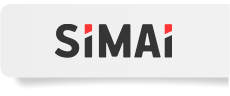 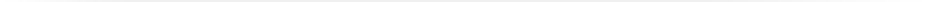 Компания
	19 900 руб.	неограниченное количество 	пользователей*
 
Совместная работа
	59 500 руб.	25 пользователей
	дополнительные по 700 руб.
Бизнес-процессы
	99 500 руб.	25 пользователей
	дополнительные по 700 руб.

Холдинг
	249 000 руб. 	25 пользователей
	дополнительные по 700 руб.
* При переходе на старшие редакции нужно приобрести лицензии на необходимое число  дополнительных пользователей.
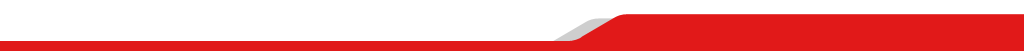 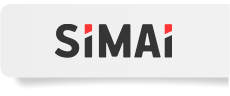 Как выбрать редакцию?
Компания 19 900 руб. (без ограничений)
Возможность «попробовать»
Общение Компания -> Сотрудник
Документы + готовые бизнес-процессы
Совместная работа 59 500 руб. (25 пользователей)
Задачи
Сообщения
Рабочие группы
Бизнес-процессы 99 500 руб. (25 пользователей)
Дизайнер бизнес-процессов
Техподдержка
CRM
Холдинг 249 000 (25 пользователей)
Многодепартаментность, Веб-кластер
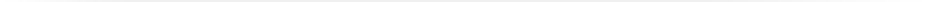 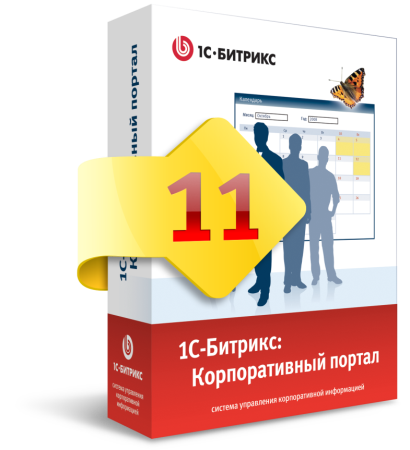 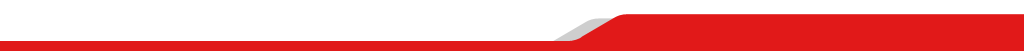 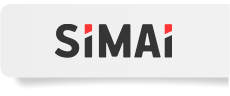 В1: Свой сервер
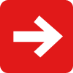 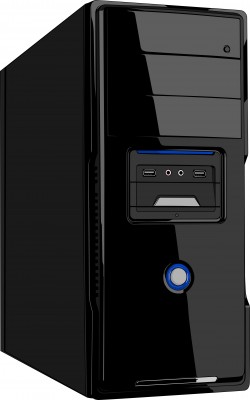 Выгоды:
 Полный контроль 

Ограничения:
 Расходы на обслуживание сервера
 Необходимость обновлений
 Ответственность за надежность

Бесплатный тест (3 часа):
portal.1c-bitrix.ru
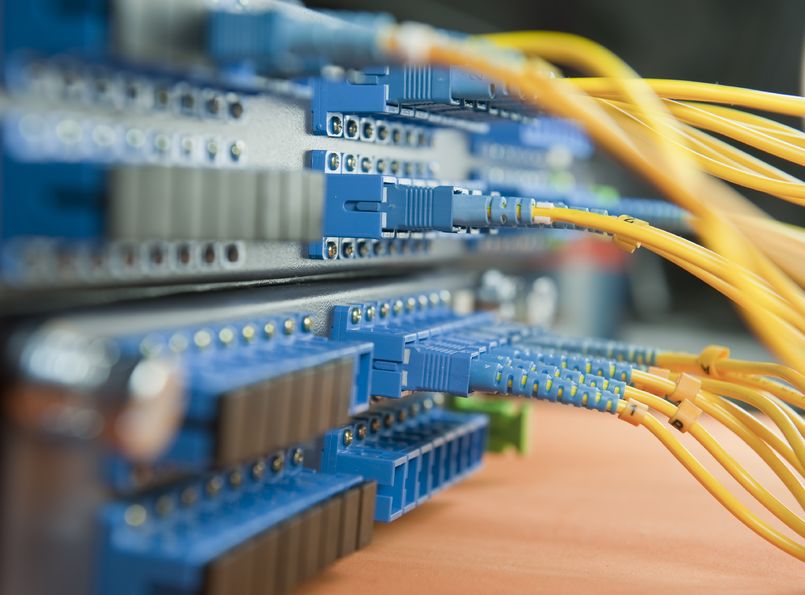 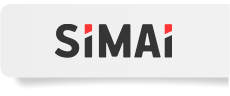 В2: Внешний хостинг
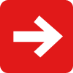 Выгоды:
 Значительная экономия на обслуживании инфраструктуры
 Быстрое развертывание
 Не автоматическое, но простое масштабирование

Ограничения:
 Зависимость от хостера
 Необходимость обновлений
 Потенциально меньшая безопасность

Как выбрать хостинг?
Рейтинг от 1С-Битрикс
1c-bitrix.ru/partners/hosting.php
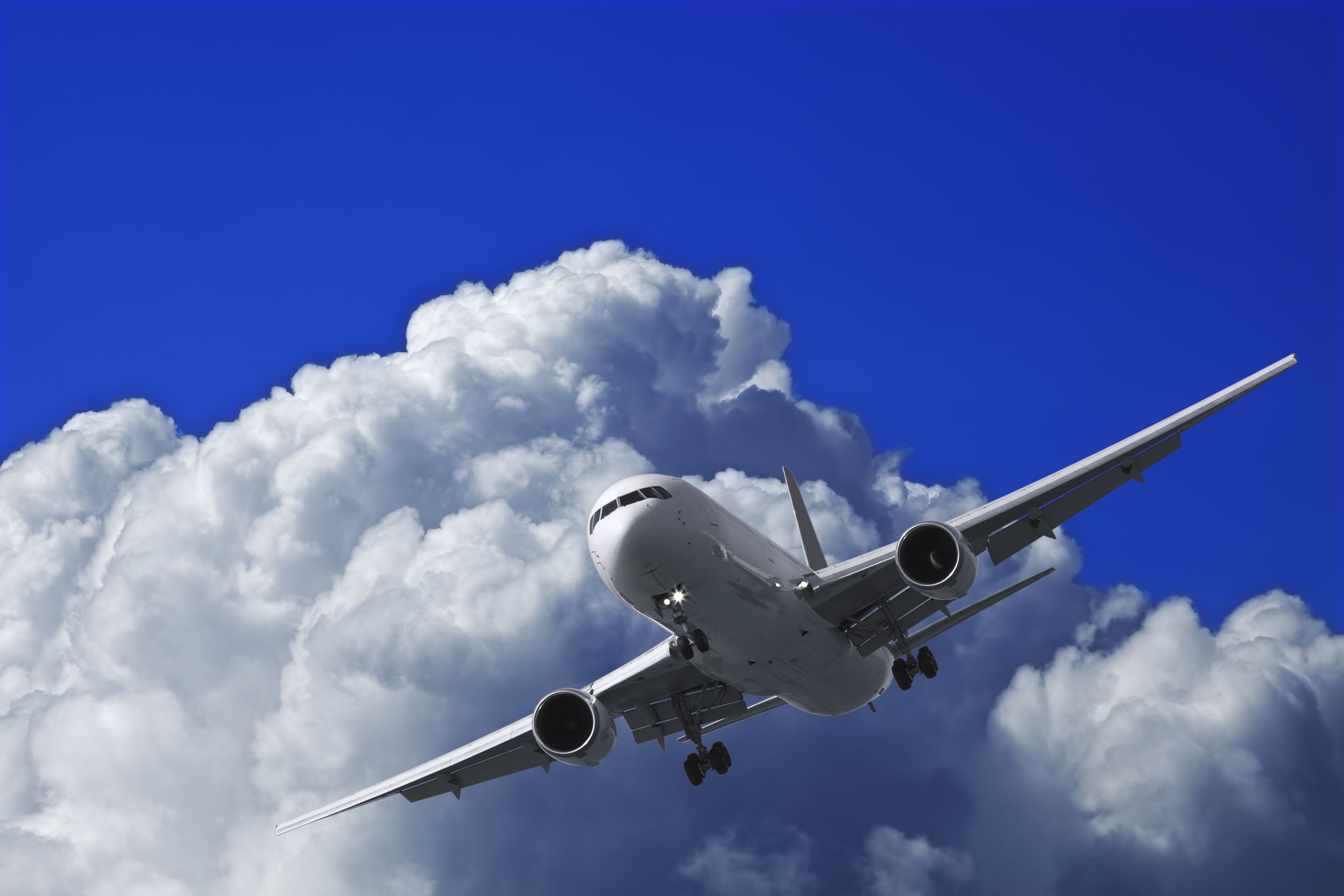 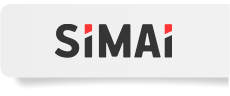 Независимые факторы надежности
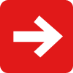 Человечество уже сделало определенный путь - для обеспечения независимых факторов выживания.
 
Для облачного сервиса нужен аналогичный подход - без потери данных в случае выхода из строя одного датацентра и способность восстанавливать базы данных за несколько минут.
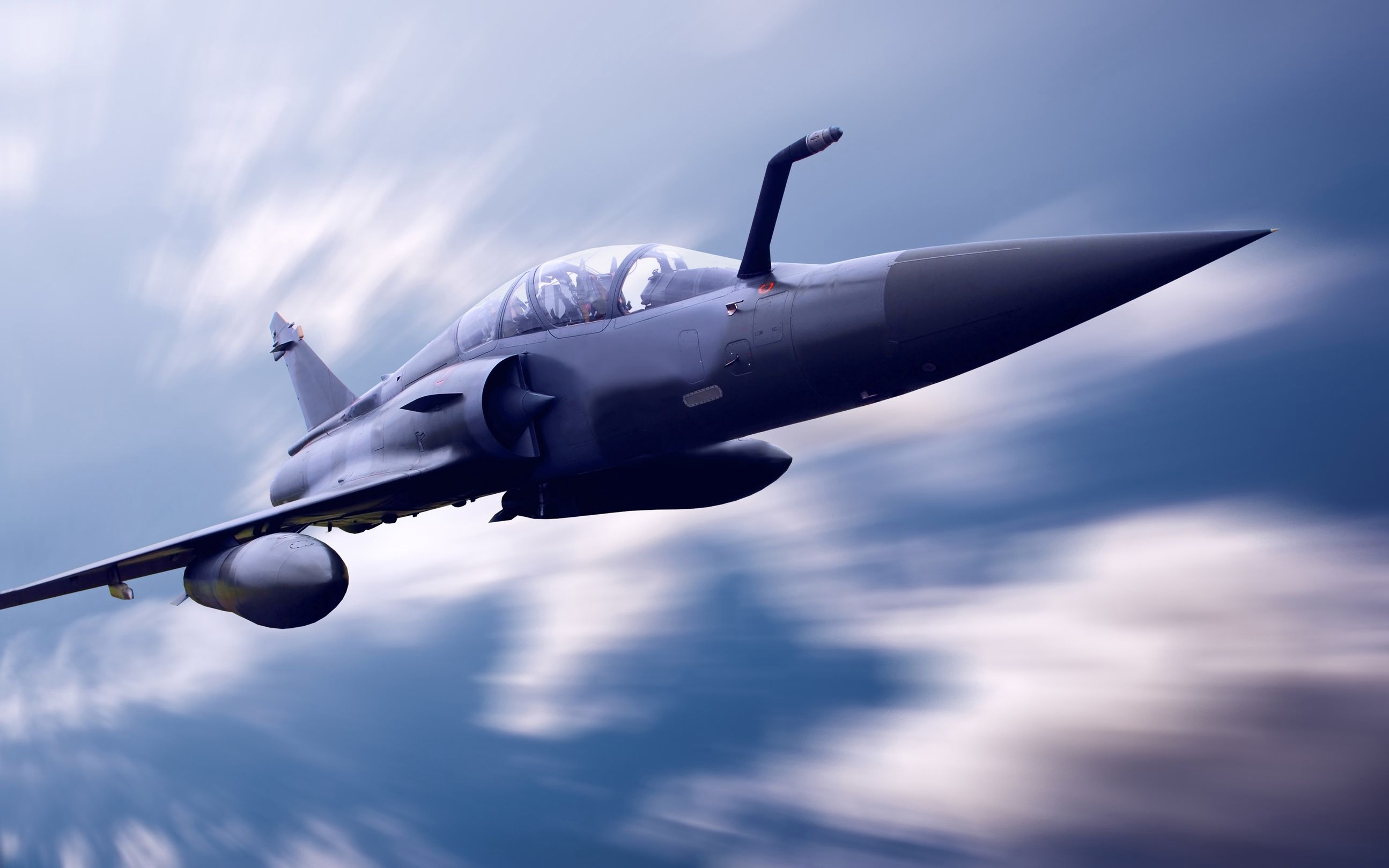 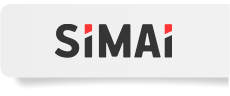 Так же добавлены:

Поддержка облачных файловых хранилищ
Amazon Simple Storage Service
Google Storage
OpenStack Object Storage
Rackspace Cloud Files
Clodo.ru
Веб-кластер
Гео веб-кластер
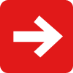 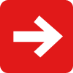 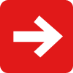 В3: Облачный сервис
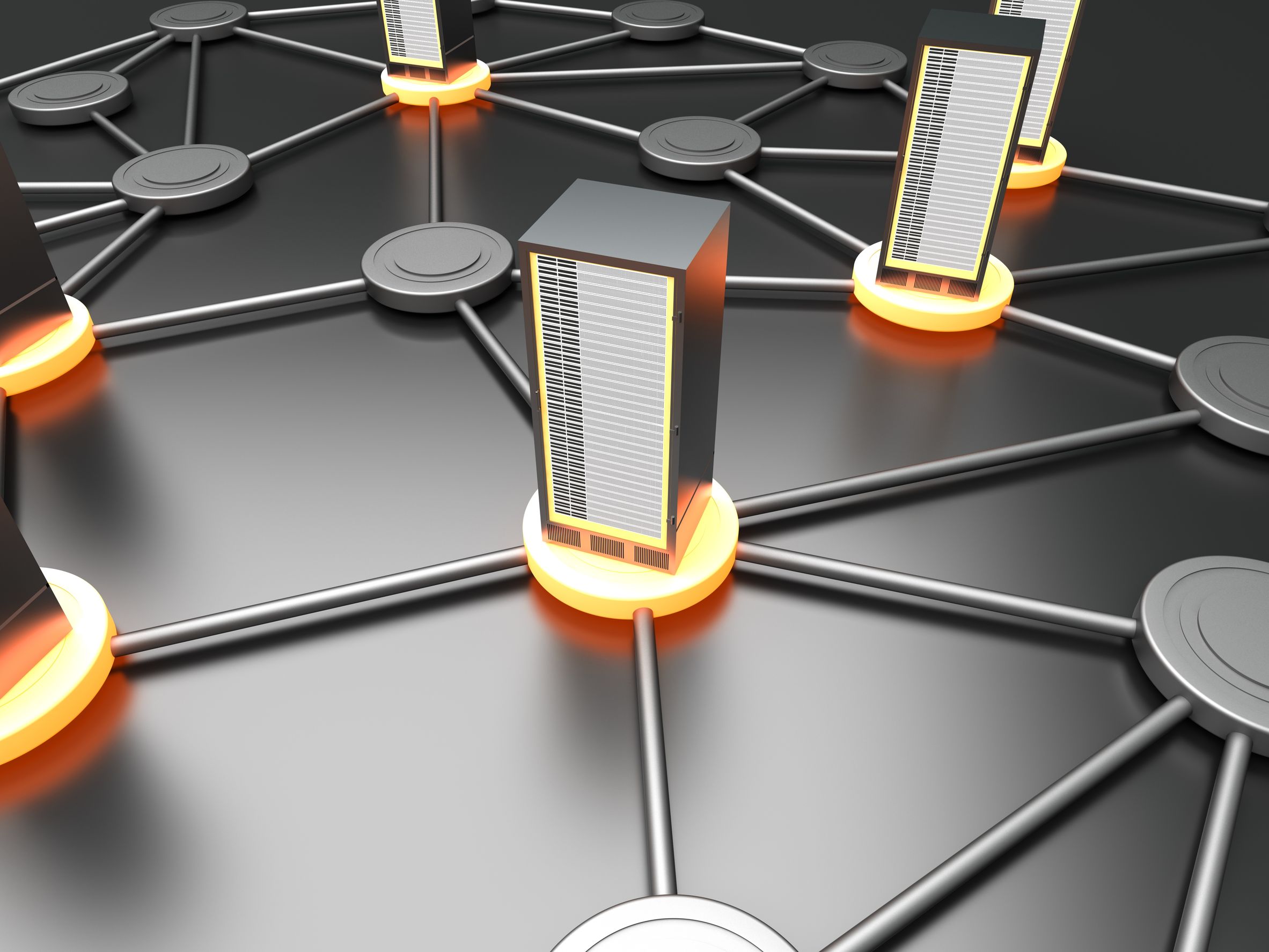 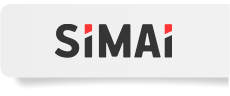 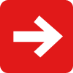 Выгоды:
 Минимум IT-расходов 
 Доступность 24х7
 Максимальная надежность
 Автомасштабируемость
Легко мигрировать

Ограничения сервиса в 2012:
 Нельзя кастомизировать
 Нет бизнес-процессов
 Нет сторонних модулей
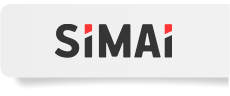 Что делать?
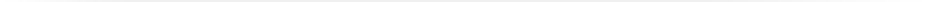 1. Ознакомиться
 portal.1c-bitrix.ru (3 часа)

2. Поработать в рамках подразделения
 в облачном сервисе bitrix24 

3. Запустить в рамках компании
 платный тариф или сервер/хостинг
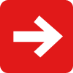 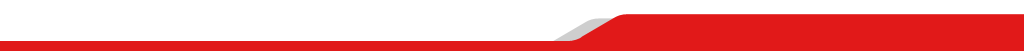 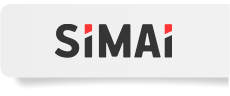 Рекомендации по запуску:
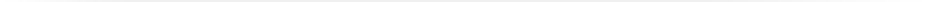 Бесплатный тариф Битрикс24
(до 12 сотрудников)

Когда потребуются все возможности
Перейти на платный тариф Битрикс24
(типовой функционал)

Когда потребуются доработки
Установить на сервер или хостинг
любые капризы :)
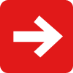 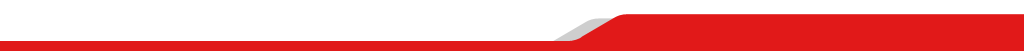 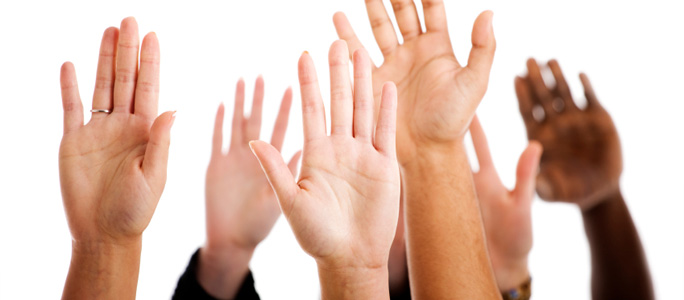 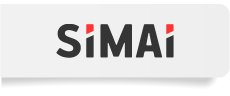 Спасибо за внимание!  

Вопросы?
Ришат Юнусов, 
Руководитель коммерческого отдела
Интернет-компания «Симай», г. Уфа

Для связи:
r1@simai.ru
+7 (917) 766-05-77
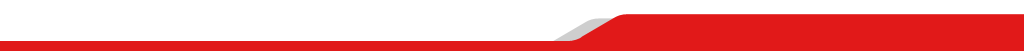